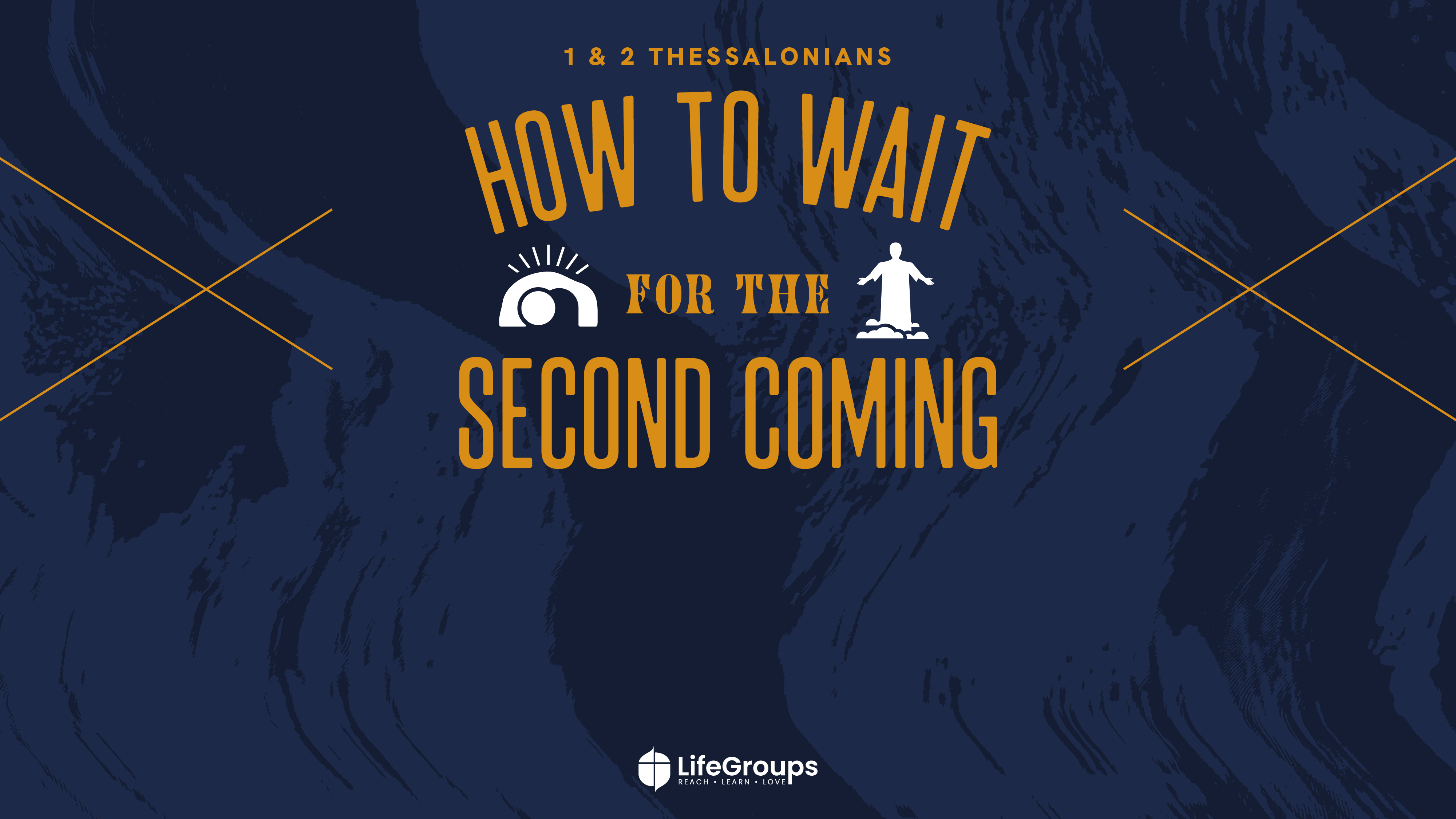 Week 23Matthew 19-20:28
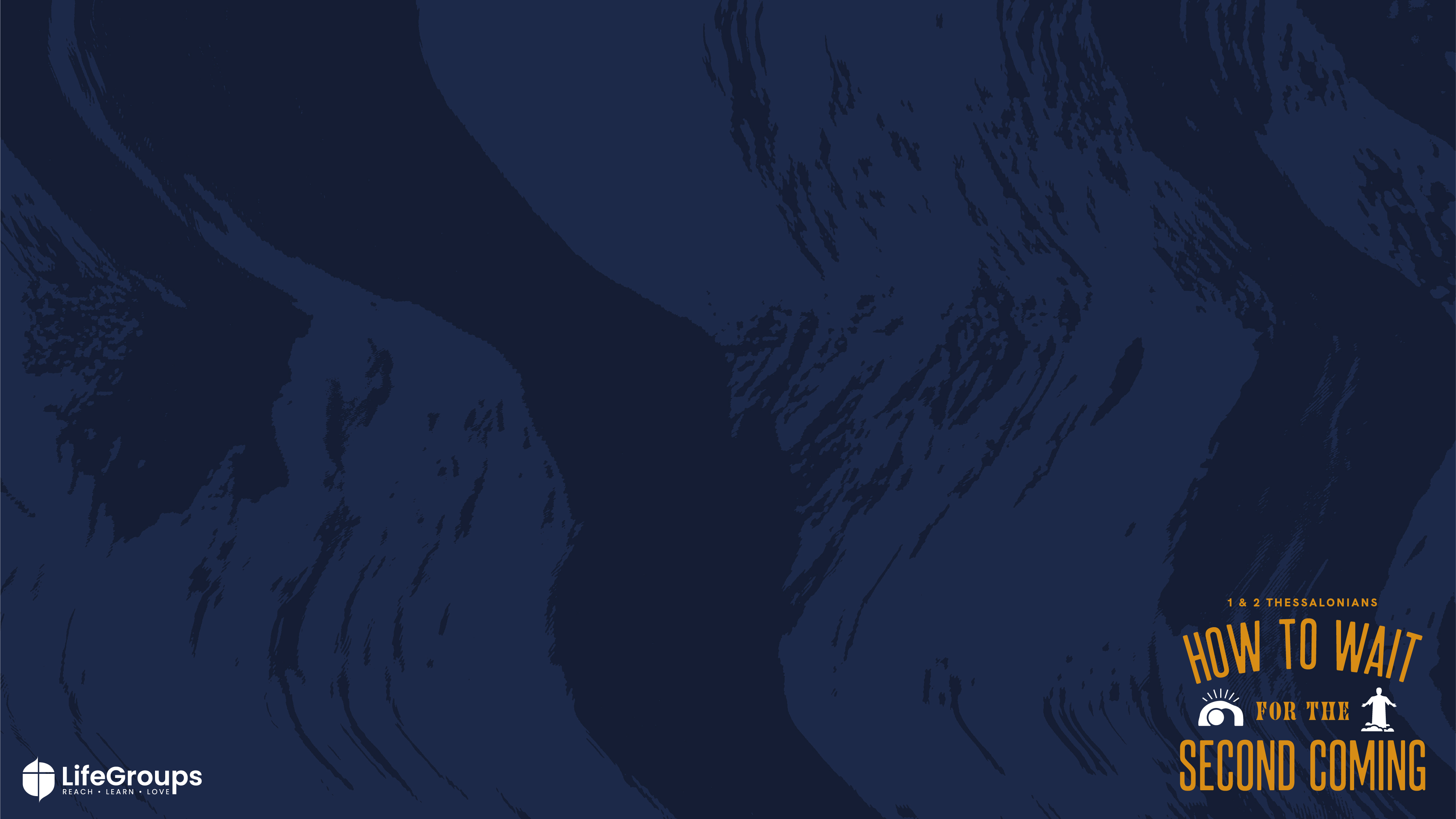 13 And we also thank God constantly for this, that when you received the word of God, which you heard from us, you accepted it not as the word of men but as what it really is, the word of God, which is at work in you believers. 14 For you, brothers, became imitators of the churches of God in Christ Jesus that are in Judea. For you suffered the same things from your own countrymen as they did from the Jews,
1 Now when Jesus had finished these sayings, he went away from Galilee and entered the region of Judea beyond the Jordan. 2 And large crowds followed him, and he healed them there. 3 And Pharisees came up to him and tested him by asking, “Is it lawful to divorce one's wife for any cause?” 4 He answered,
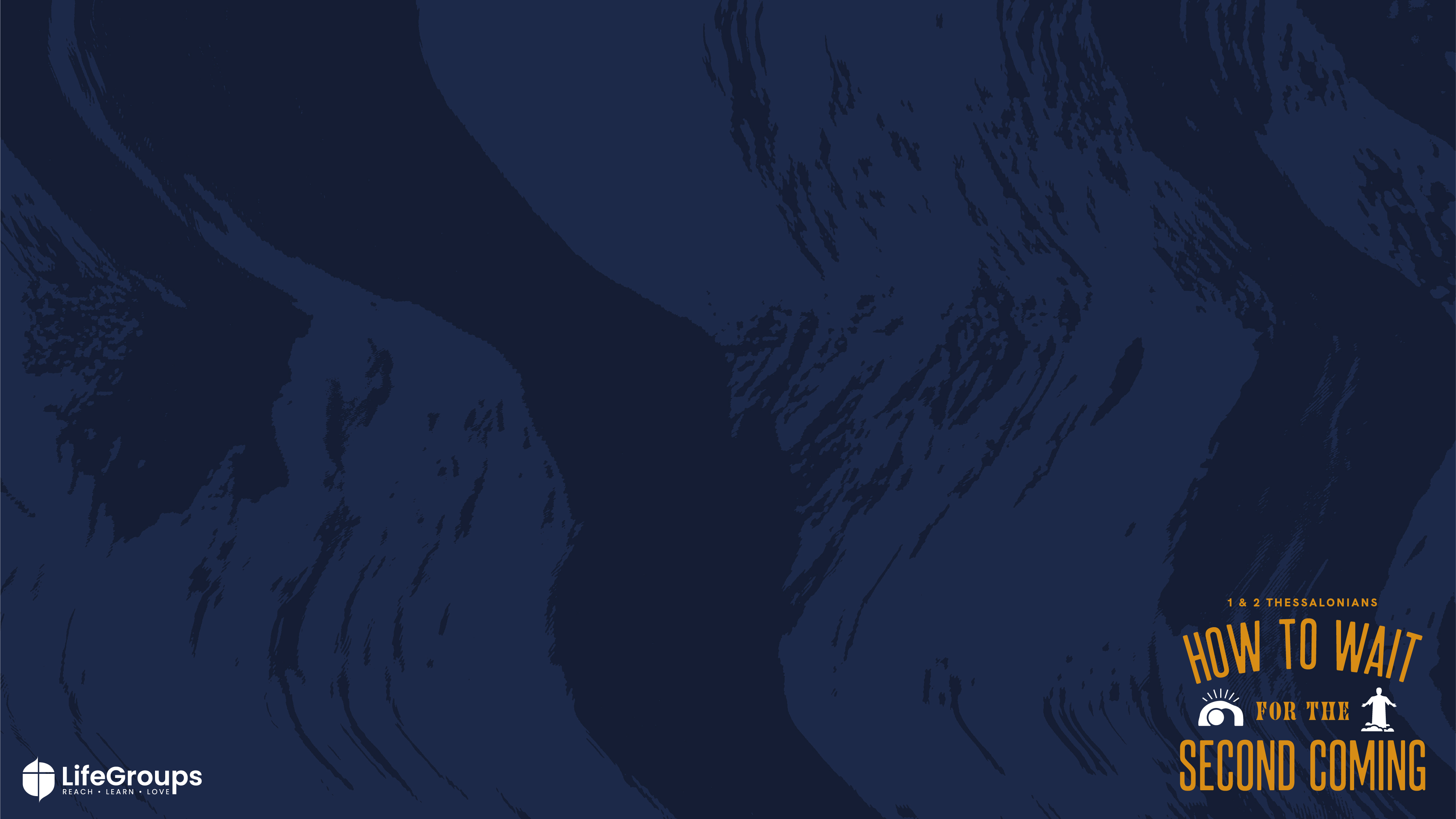 15 who killed both the Lord Jesus and the prophets, and drove us out, and displease God and oppose all mankind 16 by hindering us from speaking to the Gentiles that they might be saved—so as always to fill up the measure of their sins. But wrath has come upon them at last!	
	- 1 Thessalonians 2:13-16
1 Now when Jesus had finished these sayings, he went away from Galilee and entered the region of Judea beyond the Jordan. 2 And large crowds followed him, and he healed them there. 3 And Pharisees came up to him and tested him by asking, “Is it lawful to divorce one's wife for any cause?” 4 He answered,
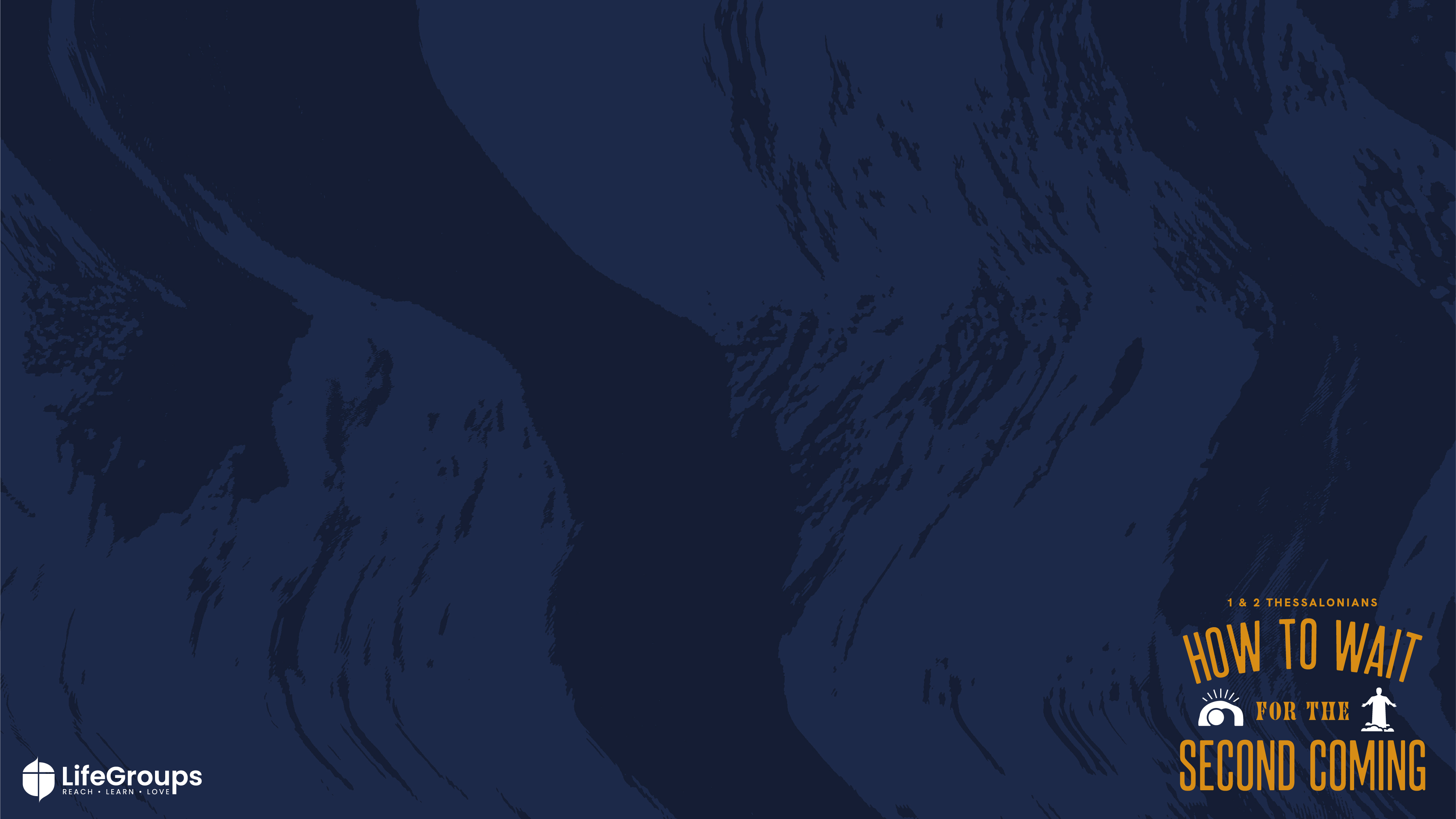 Talking Point 1: Those who truly believe the gospel are willing to suffer for it.
Why was Paul’s message different from those of other itinerant preachers? 

Why should those who boldly speak the truth expect to be persecuted?
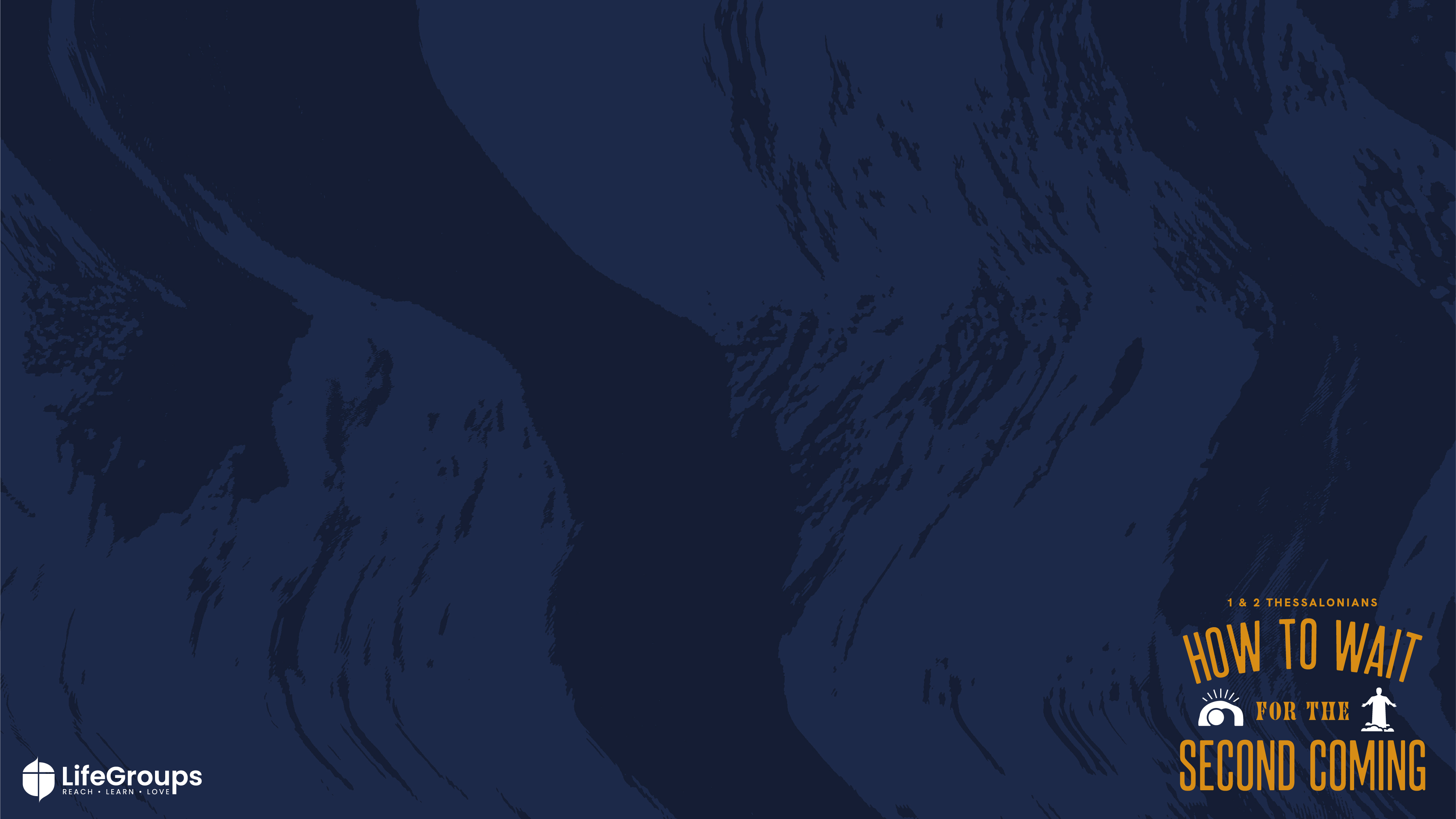 17 But since we were torn away from you, brothers, for a short time, in person not in heart, we endeavored the more eagerly and with great desire to see you face to face, 18 because we wanted to come to you—I, Paul, again and again—but Satan hindered us.  		
	- 1 Thessalonians 2:17-18
1 Now when Jesus had finished these sayings, he went away from Galilee and entered the region of Judea beyond the Jordan. 2 And large crowds followed him, and he healed them there. 3 And Pharisees came up to him and tested him by asking, “Is it lawful to divorce one's wife for any cause?” 4 He answered,
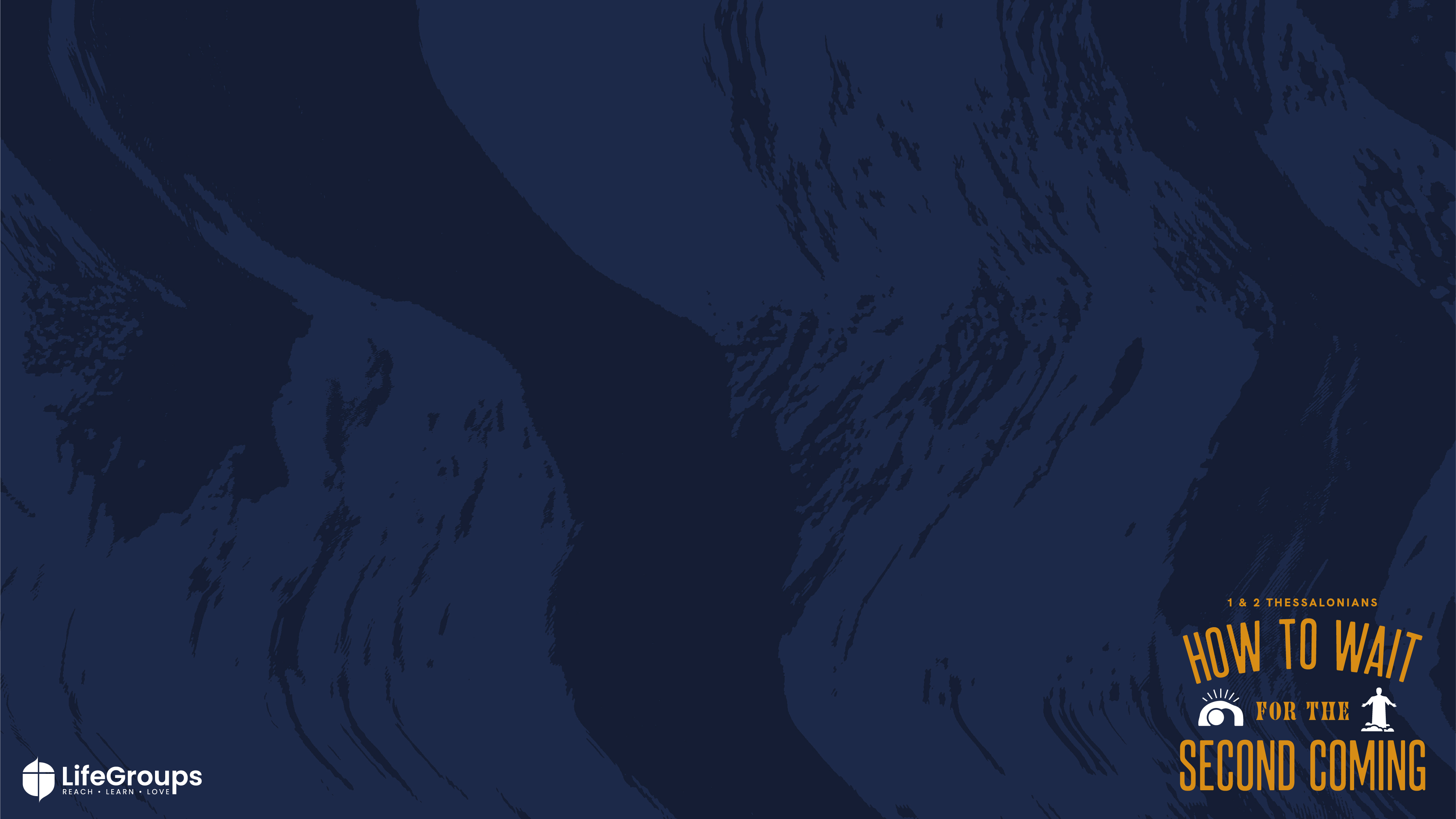 Talking Point 2: Families in Christ are bonded together whether in person or apart.
In what ways do you feel closer to your Christian friends than anyone else? Why are they like family to you? 

Why is it hard to be physically apart from your close Christian friends? How can you continue to support them even when you are far apart?
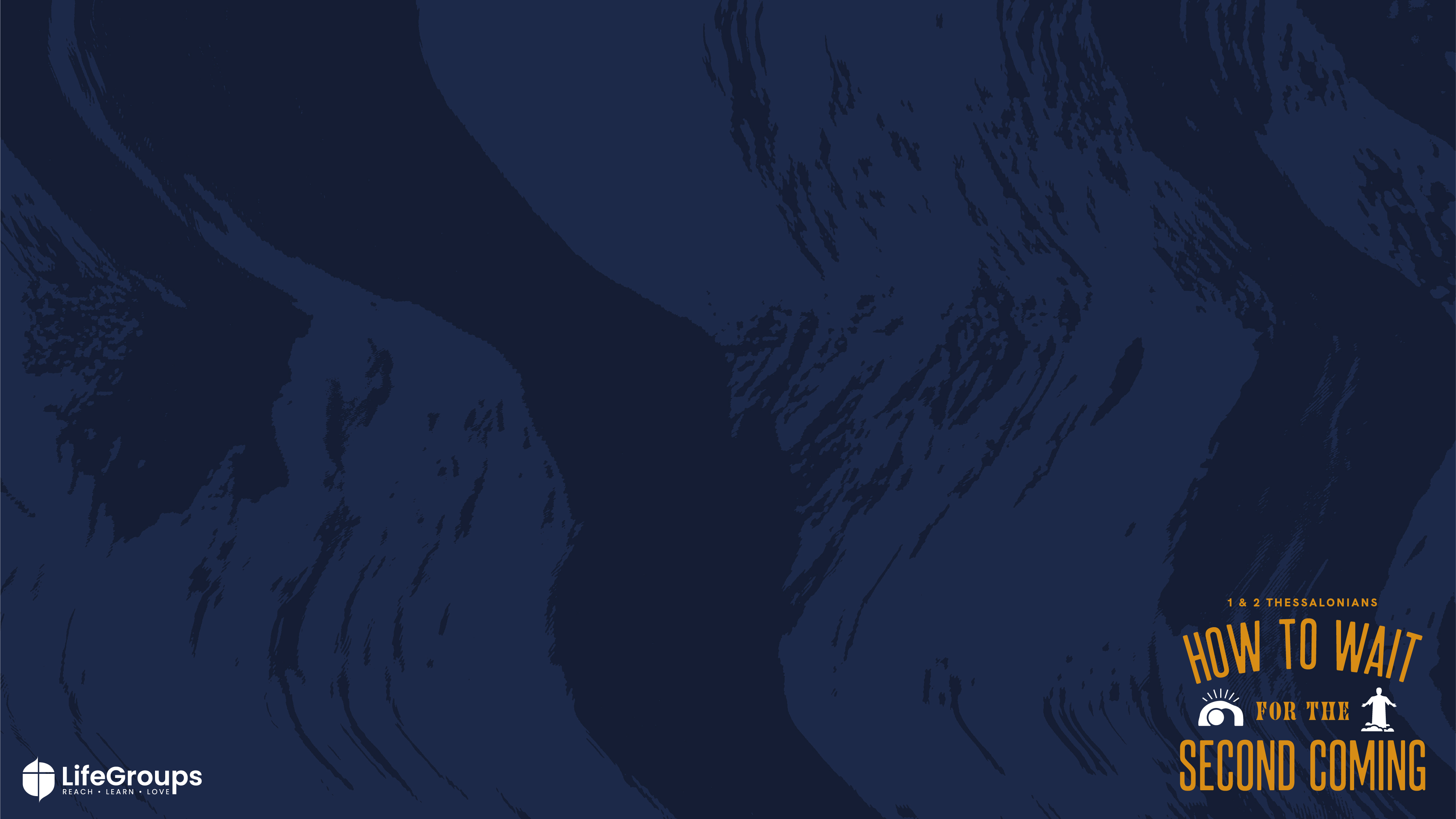 19 For what is our hope or joy or crown of boasting before our Lord Jesus at his coming? Is it not you? 20 For you are our glory and joy.		
	- 1 Thessalonians 2:19-20
1 Now when Jesus had finished these sayings, he went away from Galilee and entered the region of Judea beyond the Jordan. 2 And large crowds followed him, and he healed them there. 3 And Pharisees came up to him and tested him by asking, “Is it lawful to divorce one's wife for any cause?” 4 He answered,
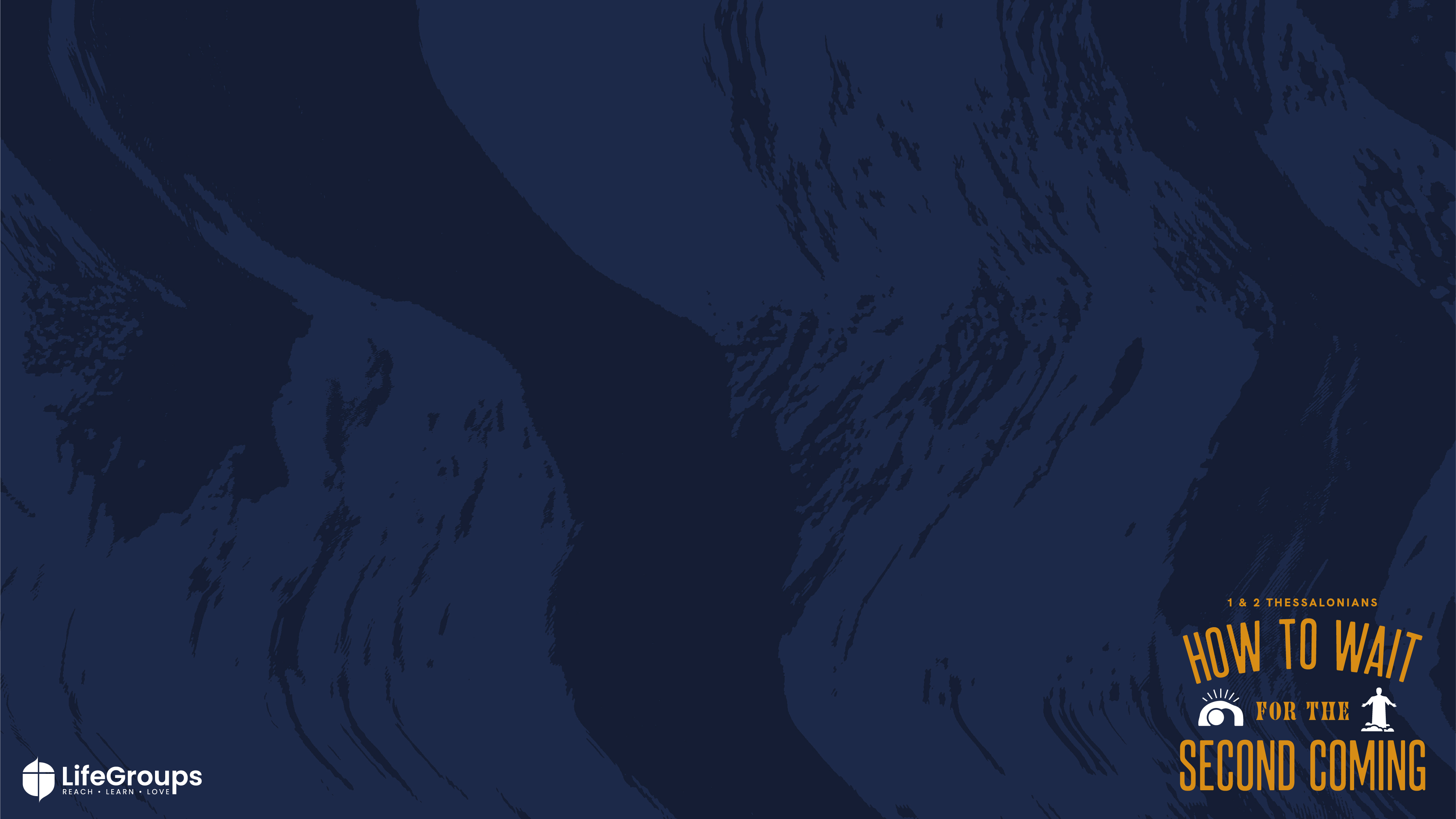 Talking Point 3: A faithful flock is a pastor’s glory and joy.
Why are the Thessalonians Paul’s “glory and joy”? 

How can we as a church body foster more mentor/discipleship relationships?
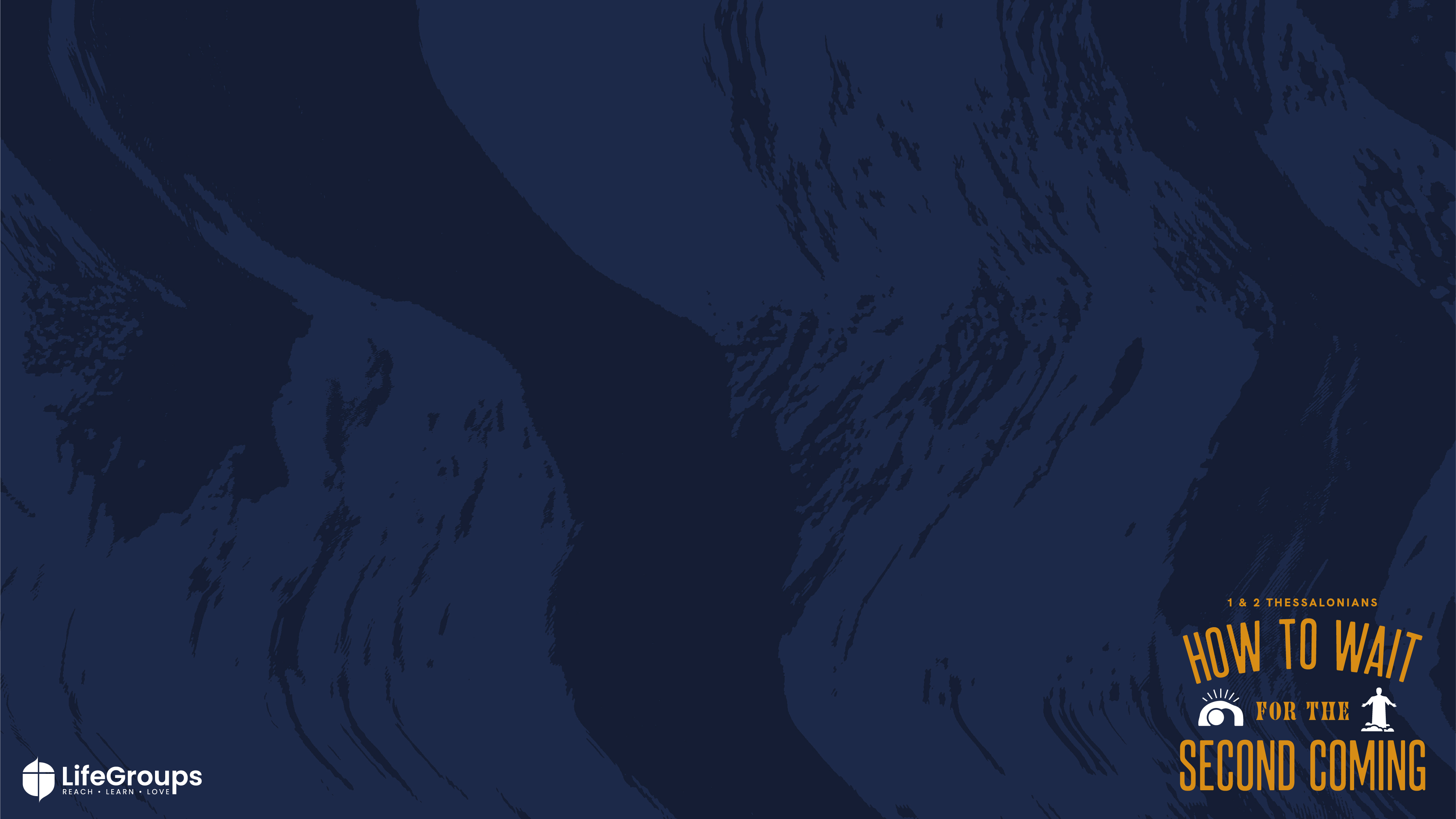 Challenges
THINK: Which specific people in your life is God leading you to mentor? 

PRAY for those who are suffering persecution around the world. 

ACT: Write a letter or email to either your spiritual children 
or a spiritual parent.